Take Diligent Heed To Love The Lord
(Josh.23:11)
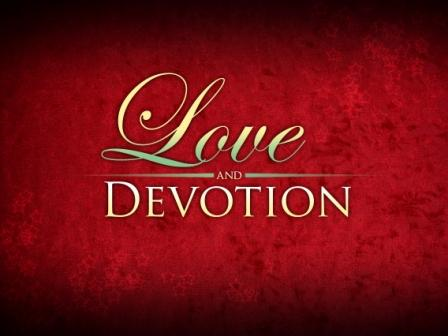 Devotion is loyalty to a promise, vow, person or mission. It means you are consistently trustworthy and loyal. You are willing to sacrifice to uphold your commitment. It means staying the course, even if the challenges are great, and even if you find your energy and will weakening
Take Diligent Heed To Love The Lord
(Josh.23:11)
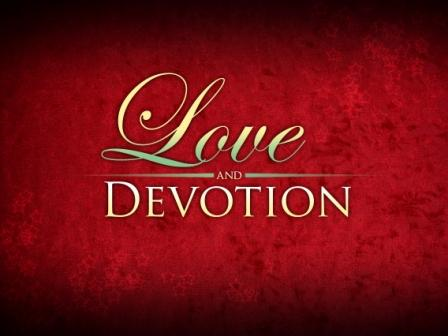 What does devotion look like in a person?  To me, this would look like someone that deeply loves that which they dedicate so much time and energy toward. They want to know and learn about the ins and outs of every corner of their passion to which they are devoted.  When you are devoted to someone or something, the object of your devotion becomes a part of you. Your own sense of well-being depends on whether you are pleasing to them.
Webster’s - a feeling of strong love or loyalty
Take Diligent Heed To Love The Lord
(Josh.23:11)
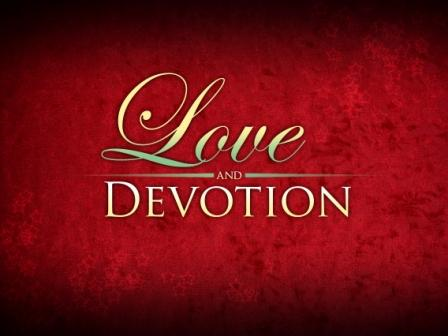 Josh.24:1
Israel at Shechem
Leaders before God
Josh.24:2-13
blessed Abraham
brought out of Egypt
victory over enemies
given them land, cities, vineyards
Take Diligent Heed To Love The Lord
(Josh.23:11)
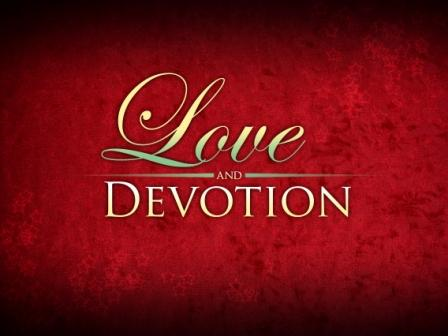 Devotion Is A Choice We Make
Josh.24:14-28
Josh.24:14-16 - the Lord or… the false gods?
Mt.6:24
Mt.12:30
Lk.11:14-26
Take Diligent Heed To Love The Lord
(Josh.23:11)
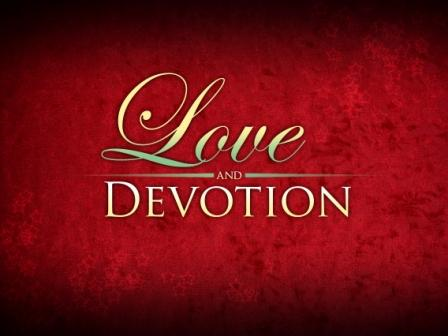 Devotion Is A Choice We Make
Josh.24:23 - put away false gods, incline heart to God
Deut.32:15-22; 2Chr.34:3 / 2Kgs.22:2, 23:25-27
Mercy - Ezek.36:24-28
Different heart - Neh.1:8-11; Ezra 7:10  (Ezra 8, 9, 10)
Take Diligent Heed To Love The Lord
(Josh.23:11)
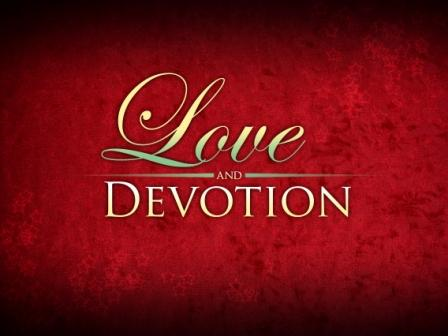 Devotion Is A Choice We Make
Mt.22:37 - love God with all heart, soul, mind
Deut.10:12-13;  Deut.6:6
Col.3:1-2 - devotion:  life-long process
Acts 11:23 - remain true with resolute heart
2Chr.12:14 - Rehoboam didn’t  set heart on God
Take Diligent Heed To Love The Lord
(Josh.23:11)
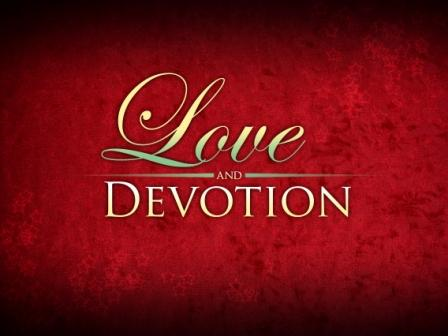 Devotion Is A Whole-hearted Choice
Josh.24:14 - note the phrases used…
fear the Lord
serve Him
in sincerity and Truth
Take Diligent Heed To Love The Lord
(Josh.23:11)
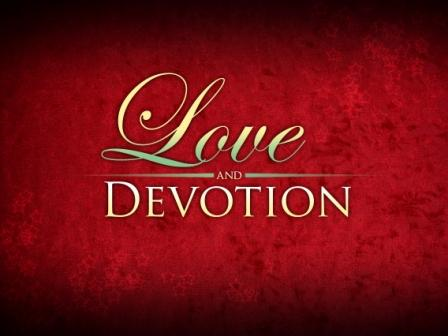 Devotion Is A Whole-hearted Choice
Js.4:7-8 - “double-minded”
    Make up mind & then live accordingly 
Ps.119:57-60, 112-113
Jn.4:34
1Cor.15:58
Take Diligent Heed To Love The Lord
(Josh.23:11)
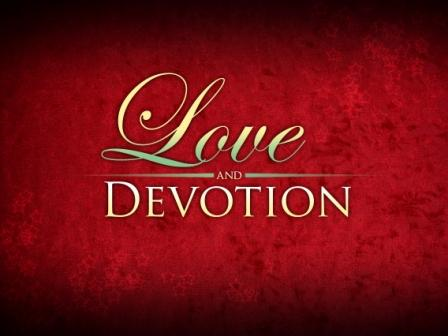 Devotion Is A Covenant We Make With God
Josh.24:24-28 - covenant, wrote words in book of law…
Josh.24:28 - each to own inheritance (blessings…)
Josh.24:31 - served faithfully for a time
Judg.2:6-8; 21:25 - devotion didn’t last
Take Diligent Heed To Love The Lord
(Josh.23:11)
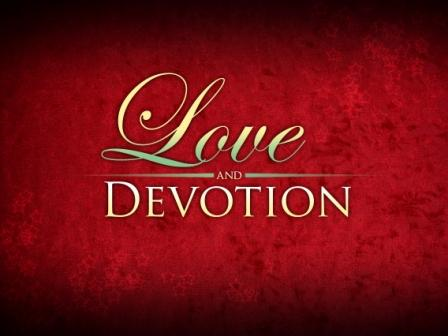 Devotion Is A Covenant We Make With God
Mt.3:8 - fruit in keeping with repentance…
1Jn.3:16-18 - love?   (prove it)
Js.2:14-26 - faith?  (prove it)
Rom.6:1-18 - serve / glorify God
Take Diligent Heed To Love The Lord
(Josh.23:11)
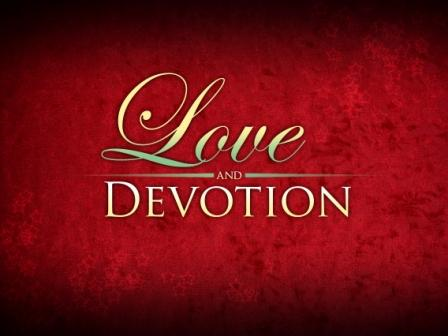 Devotion Is A Covenant We Make With God
Jn.6:38 - “not to do My own will…”
Jn.17:4 - glorified You, accomplished the work
Jn.19:30 - it is finished
2Tim.4:6-8 - fought, finished, kept
Take Diligent Heed To Love The Lord
(Josh.23:11)
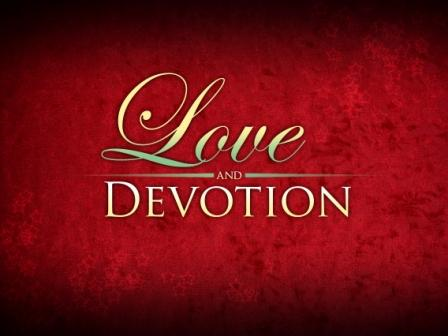 Devotion Has An Impact Upon Others
Joshua…
Num.14:6-10
Josh.1:6-9
Josh.24:15, 31;  Judg.2:7
Take Diligent Heed To Love The Lord
(Josh.23:11)
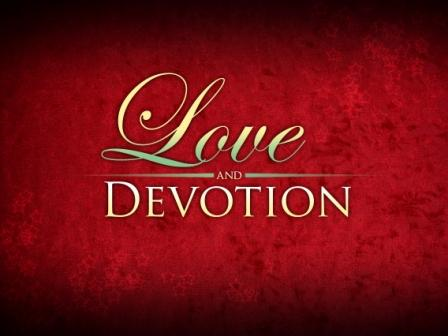 Devotion Has An Impact Upon Others
Us…
Mt.5:13-16
1Tim.4:11-16
Heb.10:23-25
Take Diligent Heed To Love The Lord
(Josh.23:11)
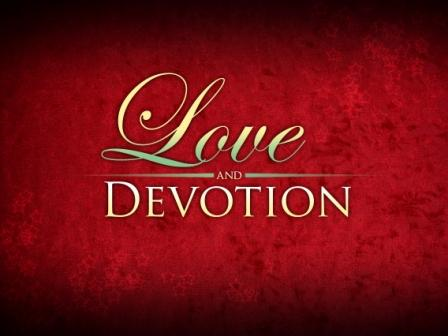 There will be a Judgment Day!

(Rom.14:12)
Joshua 23 - Farewell Address…
Trust His promises (23:3, 5, 9-10)
Respond with sincere devotion (23:6-7, 11)
Warned (23:14-16 - cf.24:20)
Take Diligent Heed To Love The Lord
(Josh.23:11)
The people responded
(Josh.24:16-17)
Heb.9:13-15
For if the blood of goats and bulls and the ashes of a heifer sprinkling those who have been defiled, sanctify for the cleansing of the flesh,   how much more will the blood of Christ, who through the eternal Spirit offered Himself without blemish to God, cleanse your conscience from dead works to serve the living God?   And for this reason He is the mediator of a new covenant, in order that since a death has taken place for the redemption of the transgressions that were committed under the first covenant, those who have been called may receive the promise of the eternal inheritance.